CITOLOGÍA FEMENINA
La citología femenina, es un procedimiento indoloro que debe realizarse al menos una vez al año

Este examen permite  la detección temprana de cambios celulares en el cuello uterino
Además permite el diagnóstico oportuno de infecciones causadas por virus, bacterias y hongos
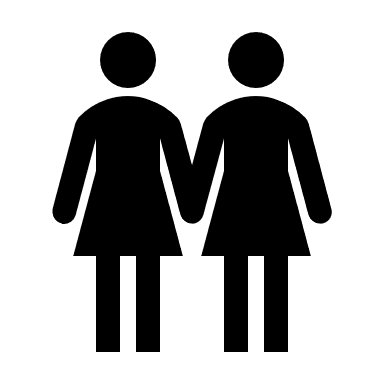 La citología femenina es el examen por excelencia para detectar a tiempo el cáncer de cervix
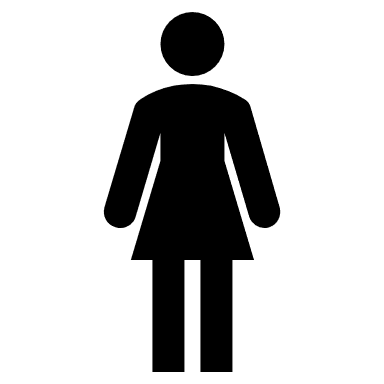 El cáncer de cérvix, sigue siendo la neoplasia más frecuente en la población femenina, ocupa el tercer lugar en incidencia y el cuarto lugar en mortalidad (CCSS, 2018)
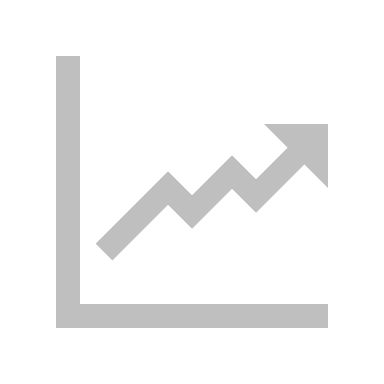 Aunque ocupa uno de los primeros lugares en morbilidad y mortalidad, se ha comprobado que es una de las neoplasias con mejor pronóstico si se realiza un diagnóstico precoz y un tratamiento oportuno
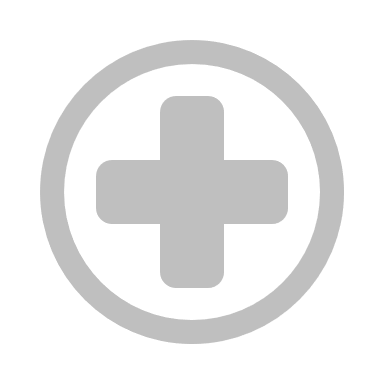 La reduccón del cáncer de cervix, dependerá de la responsabilidad social de su población.

La búsqueda activa  a través de los programas preventivos o bien campañas masivas, son una forma de detectar casos nuevos
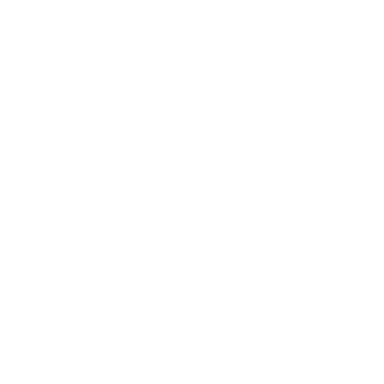 Recuerde  realizarse la citología cada año, o según la recomendación dada por el médico tratante
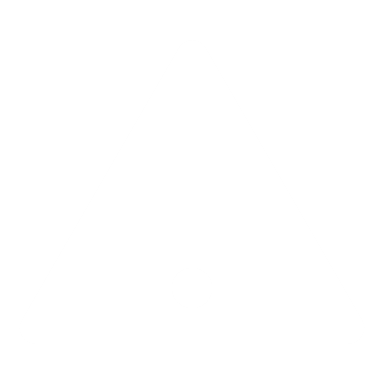 Participe activamente en las campañas de detección de cáncer de cérvix, un diagnóstico a tiempo puede salvar una vida
CONSTRUYAMOS SALUD JUNTOS
SERVICIO MÉDICO UNED